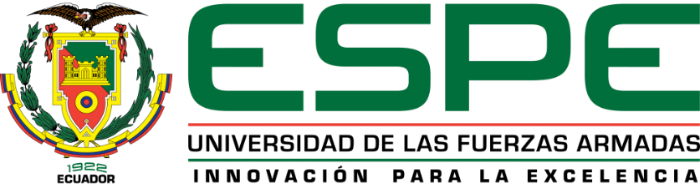 CARRERA  DE ADMINISTRACIÓN TURÍSTICA Y HOTELERA
 
TRABAJO DE TITULACIÓN, PREVIO A LA OBTENCIÓN DEL TÍTULO DE INGENIERA EN ADMINISTRACIÓN TURÍSTICA Y HOTELERA
ANÁLISIS DE LA GESTIÓN DE LA CALIDAD EN ESTABLECIMIENTOS DE ALIMENTOS Y BEBIDAS DE PRIMERA Y SEGUNDA CATEGORÍA, A TRAVÉS DE LA MARCA “Q”, EN EL CANTÓN RUMIÑAHUI
AUTORAS: HURTADO  KATHERINE             SIMBAÑA VANESSA DIRECTOR: HUARACA LUIS
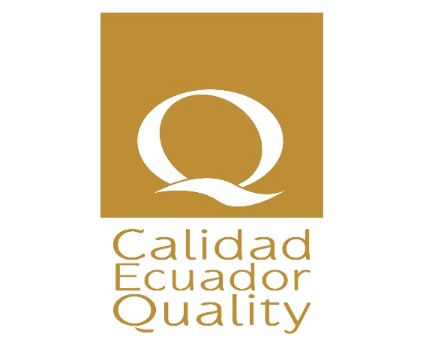 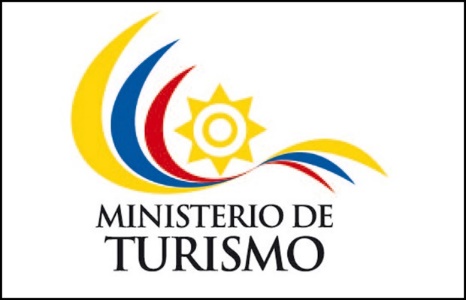 OBJETIVO GENERAL
Analizar los estándares de calidad que manejan los establecimientos de alimentos y bebidas de primera y segunda categoría del cantón Rumiñahui,  con la finalidad de determinar  el  cumplimiento de las normas establecidas por el Ministerio de Turismo, para la obtención de la Marca “Q”.
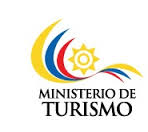 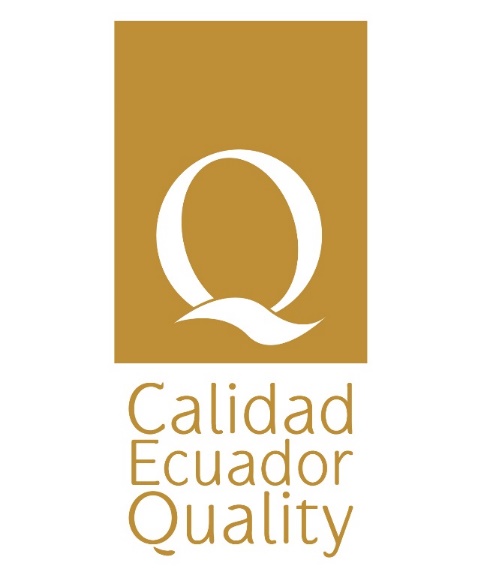 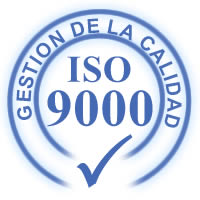 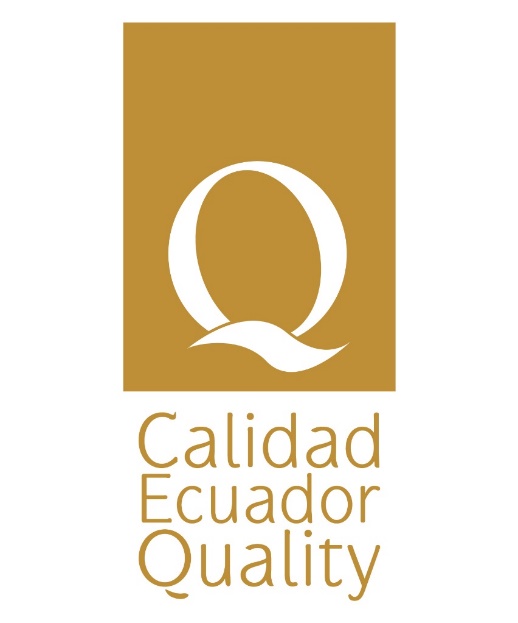 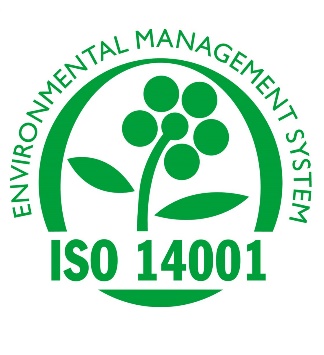 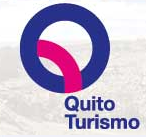 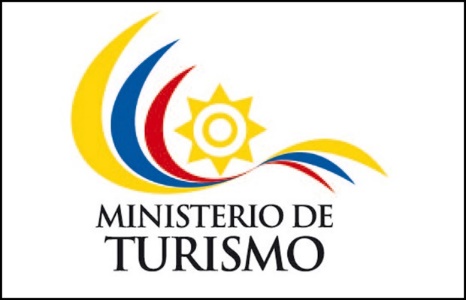 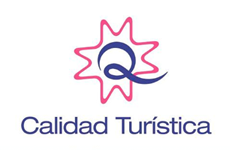 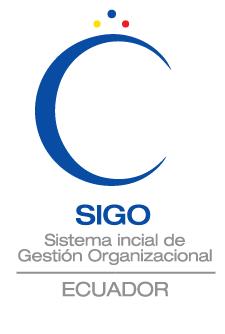 - Micro, pequeñas y medianas empresas turísticas 
- Lista de verificación con 30 lineamientos
- Alimentos y Bebidas, Operaciones Turísticas y Alojamiento.
- Lista de verificación con 92 lineamientos
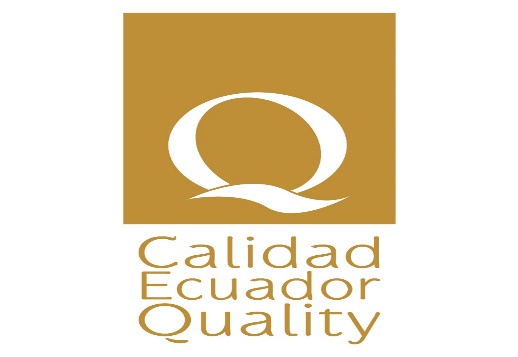 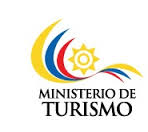 FODA
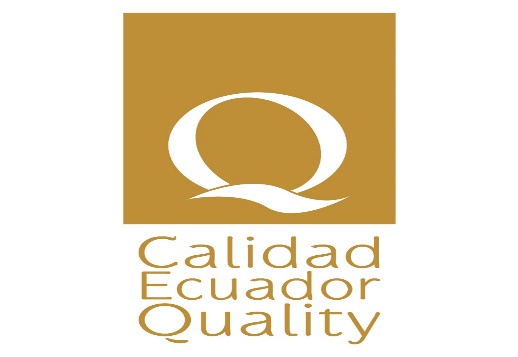 PRIMERA CATEGORÍA
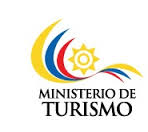 CATASTRO
SEGUNDA 
CATEGORÍA
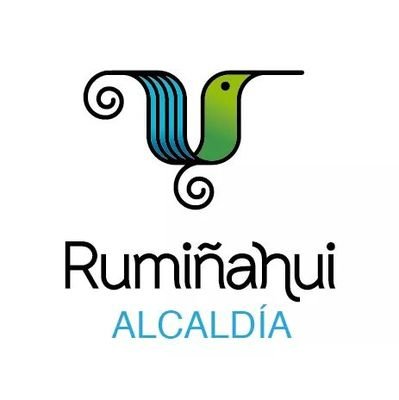 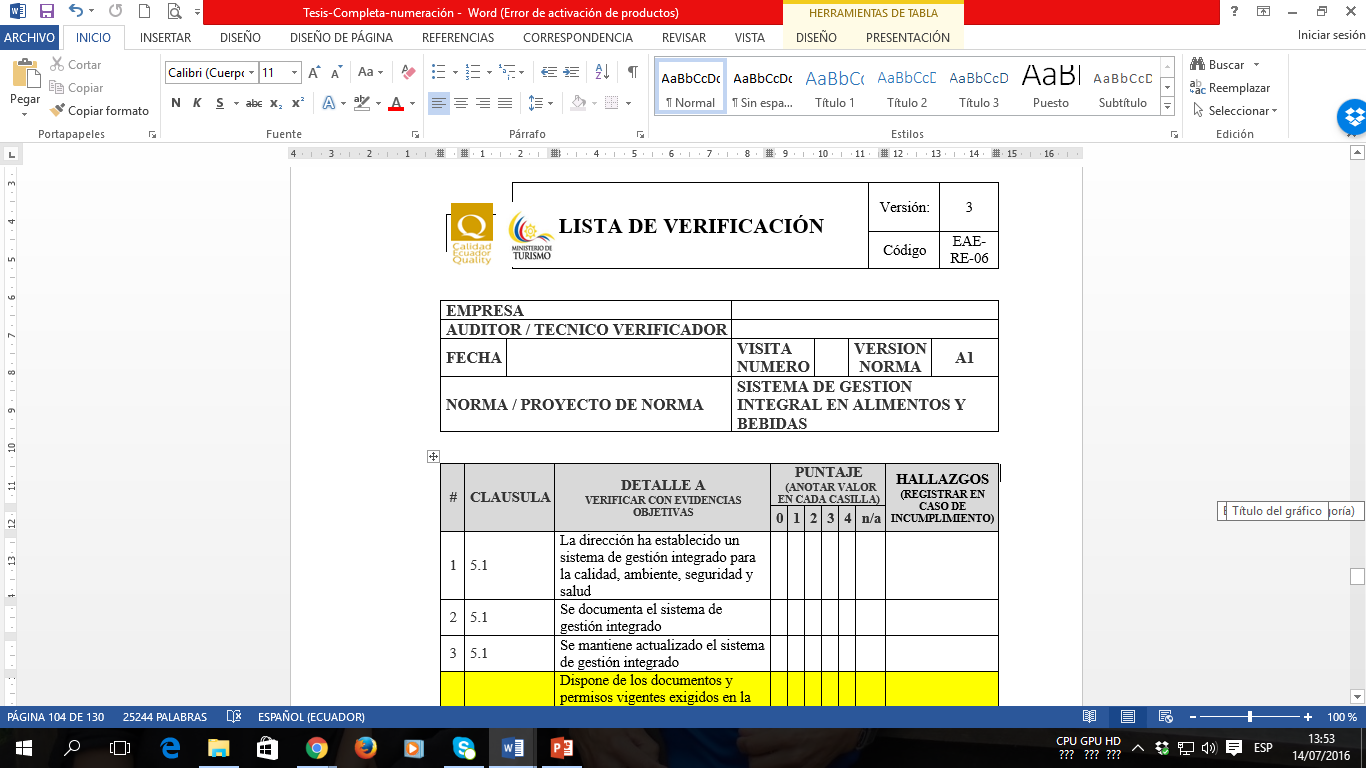 ESTABLECIMIENTOS DE 
PRIMERA 
CATEGORÍA
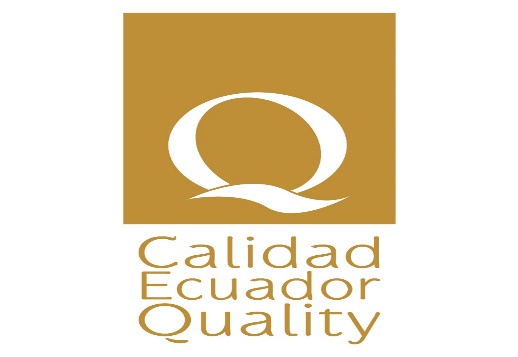 ESTABLECIMIENTOS 
DE
 SEGUNDA 
CATEGORÍA
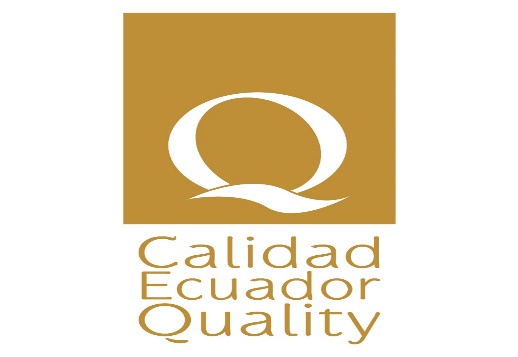 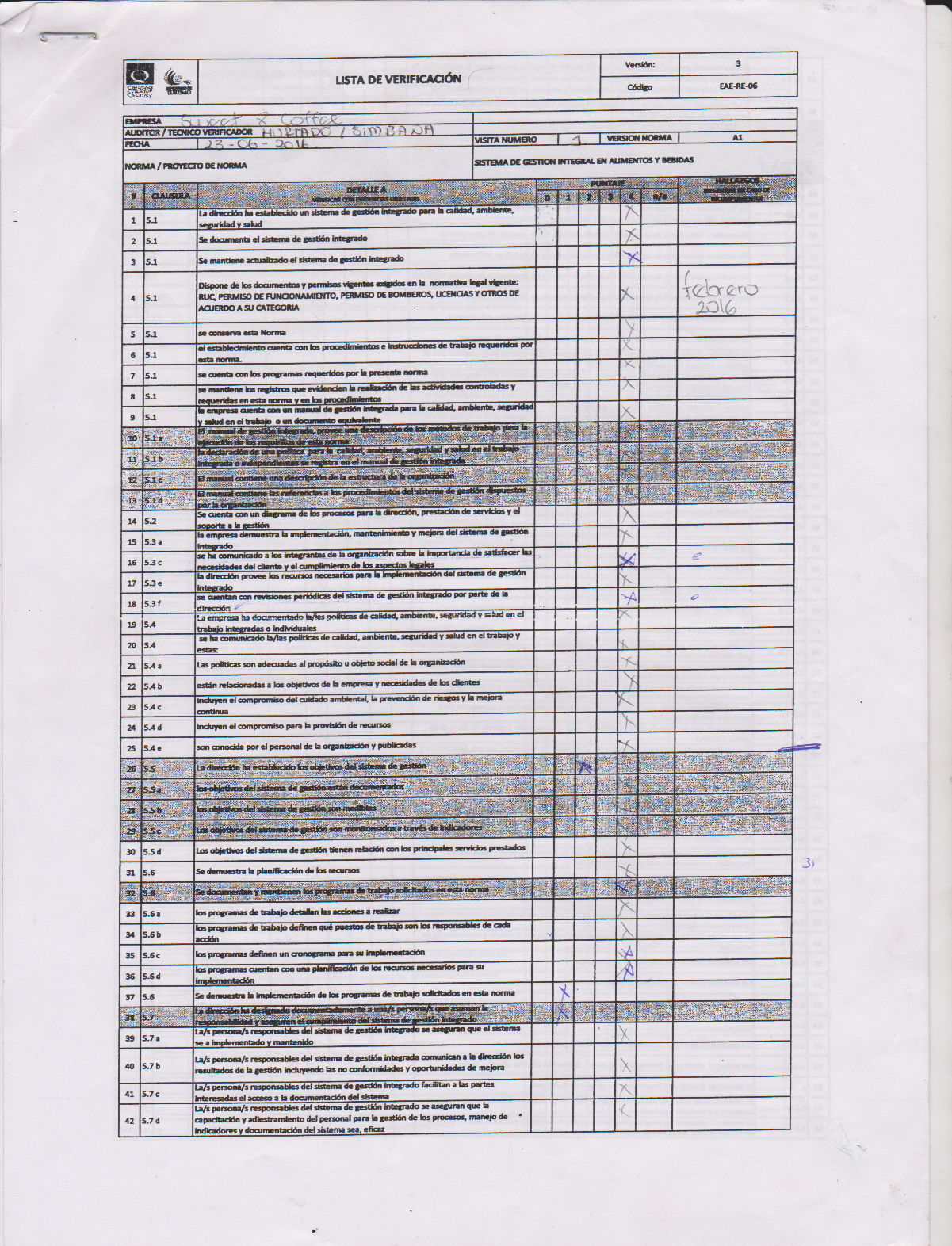 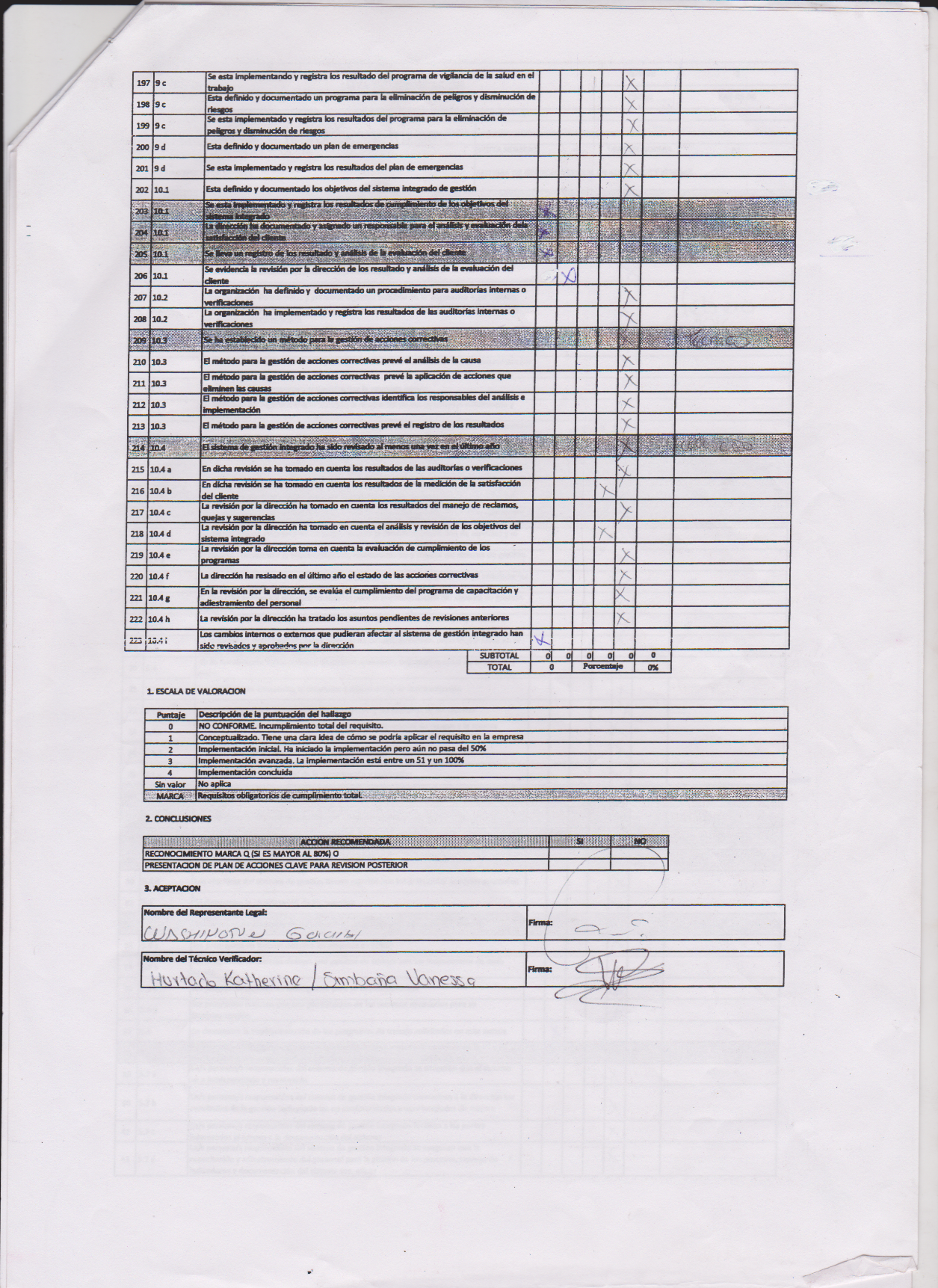 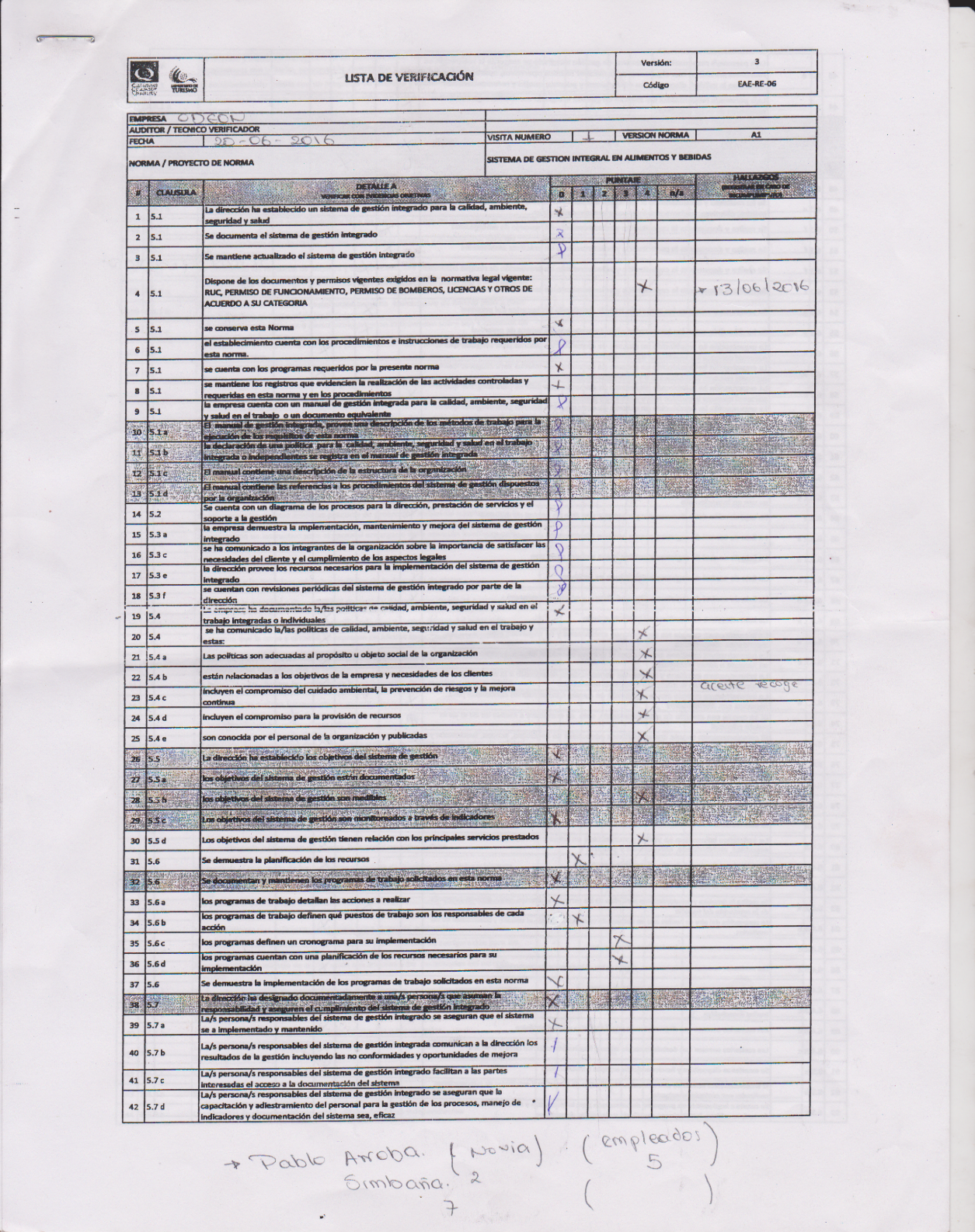 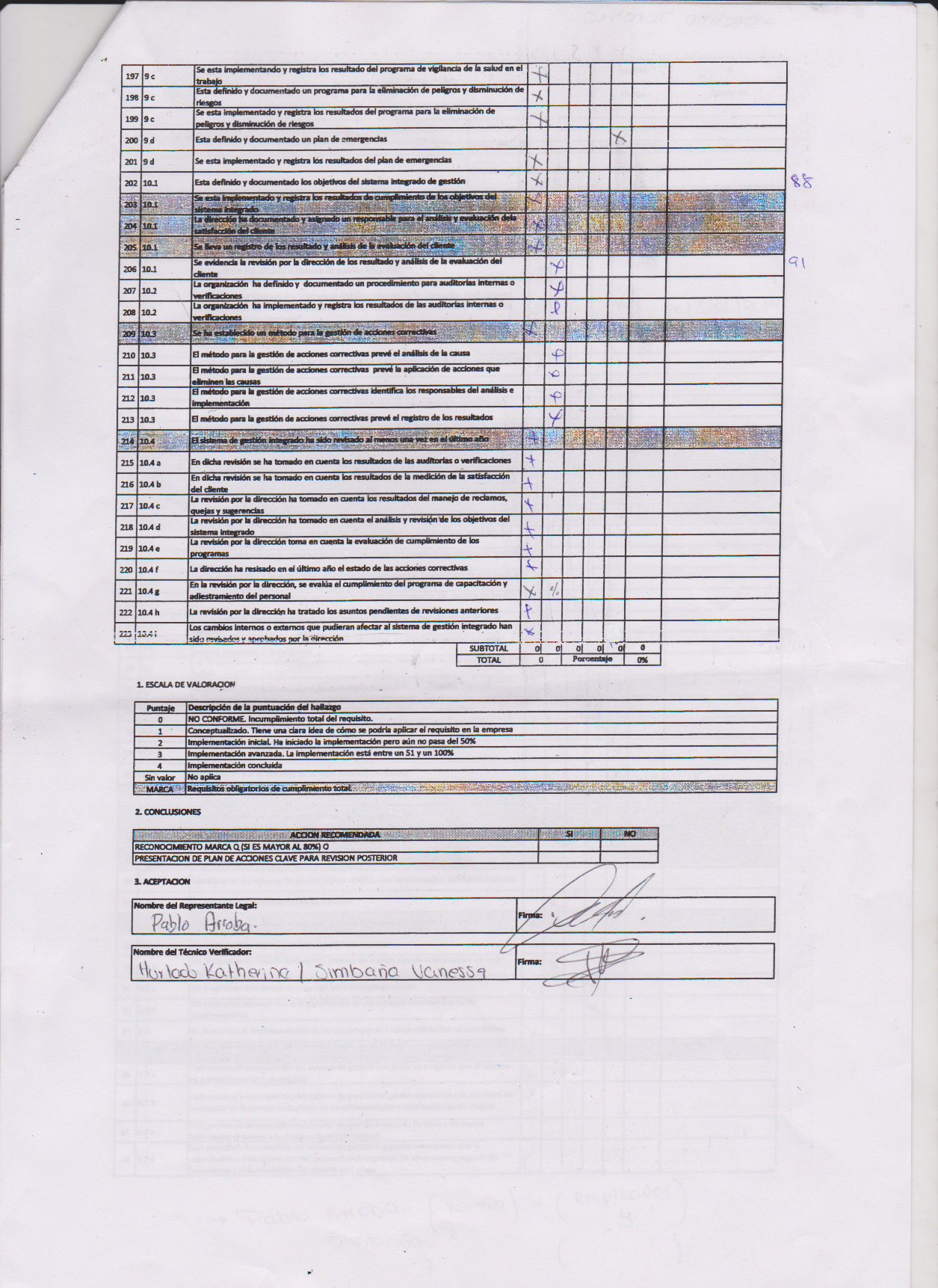 CONCLUSIONES
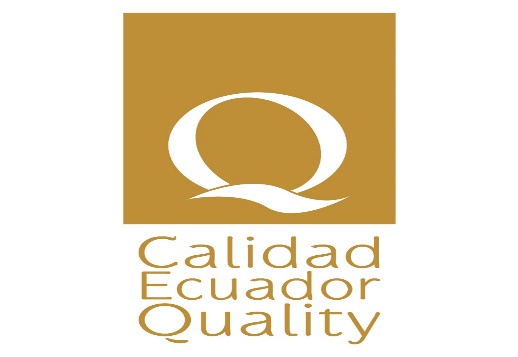 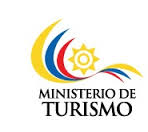 RECOMEDACIONES
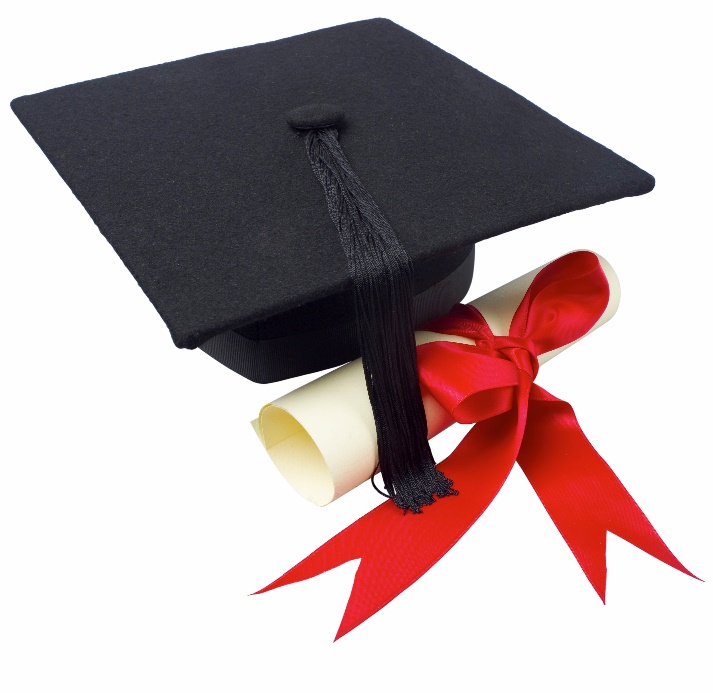 Gracias 
por su 
atención!
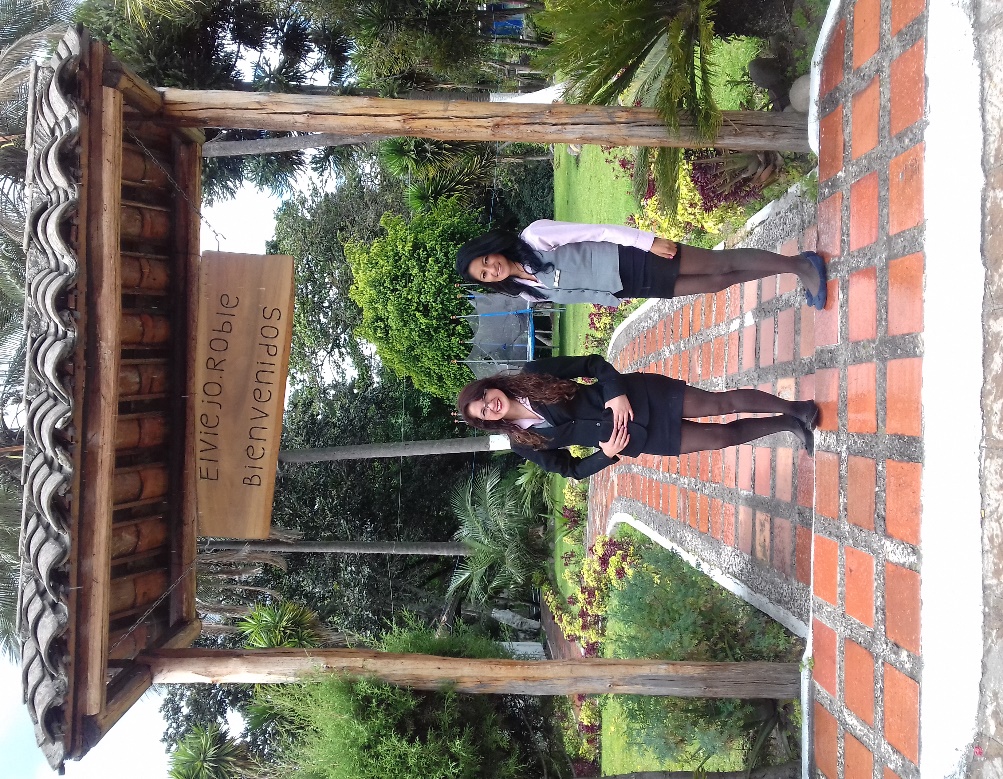